Wilson Ave S Transportation Improvements Project
Public meeting presentation
Mission and Vision
Mission: to deliver a high-quality transportation system for Seattle

Vision: a vibrant Seattle with connected people, places, and products
1
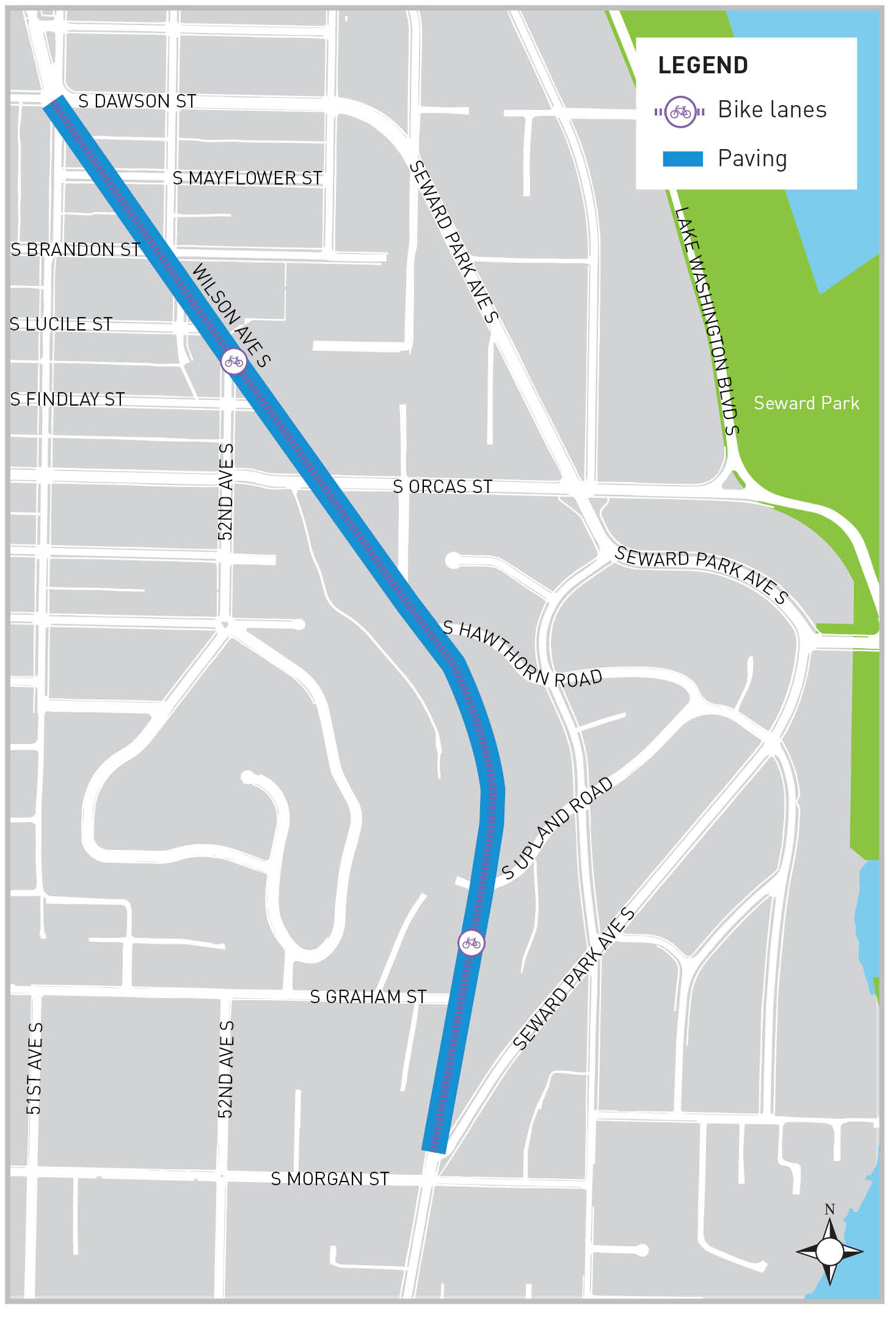 Project Overview
Goal: Improve the safety, accessibility, and comfort for all users
To meet this goal, the project will
Repave
Install new protected bike lanes
Build new curb ramps
Repair or replace sections of sidewalk
Install new rapid flashing beacons at S Graham St
Consolidate parking
2
Construction update
July 2018: Curb ramps and sidewalks

August 2018: Public meeting

Fall 2018: Complete curb ramps, 
sidewalks, drainage work 

Late Fall/Early Winter 2018: Grind and pave

Spring 2019: Final striping based on design
*paving and striping are weather dependent
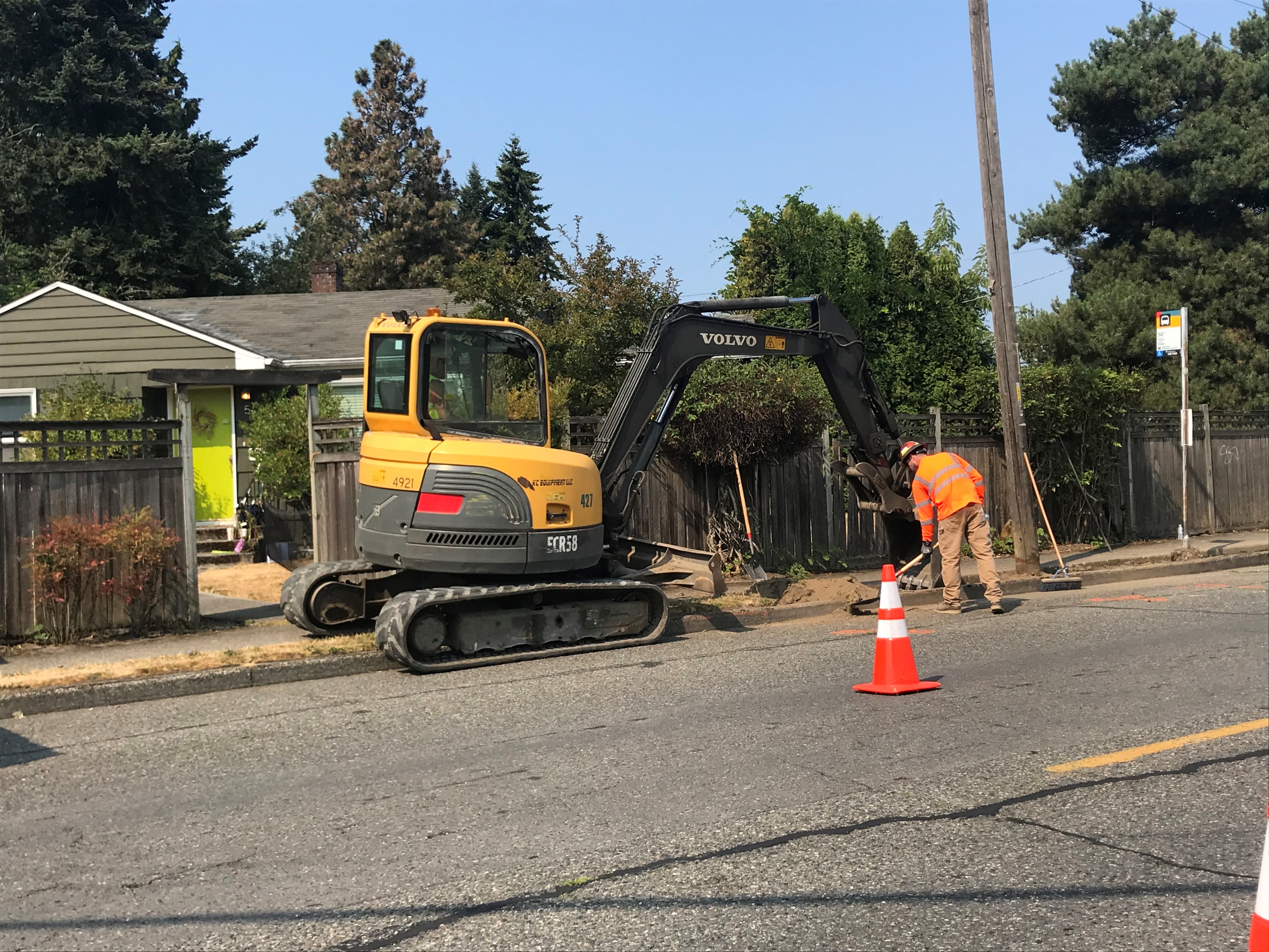 3
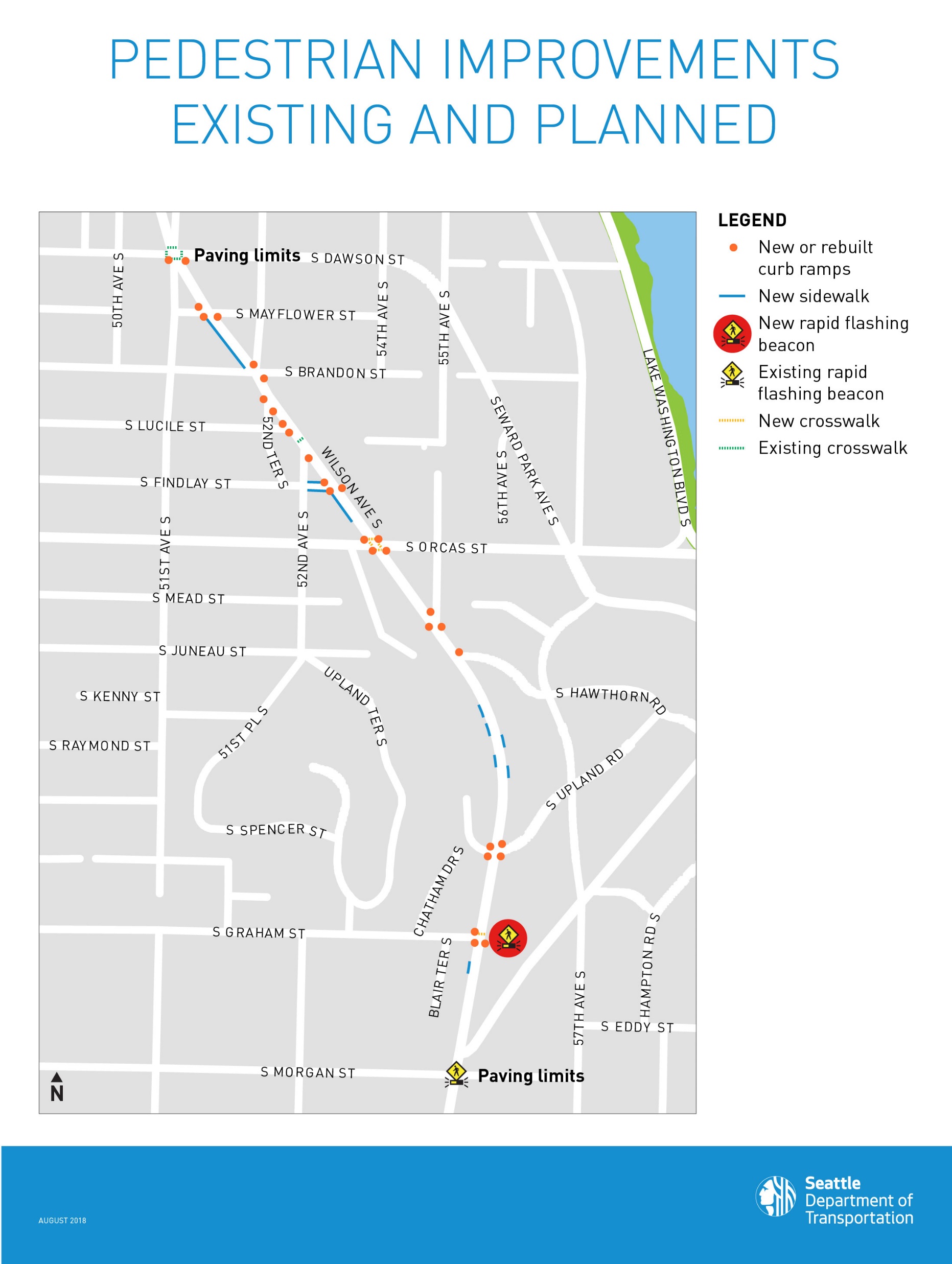 What we’ve heard
Wilson needs to be repaved
1.6 lane miles

Repair sidewalks and curb ramps
39 curb ramps (30 new and 9 rebuilt) 
609 feet of new sidewalk

Make it easier for people walking 
New rapid flashing beacon and crosswalk at S Graham St
4
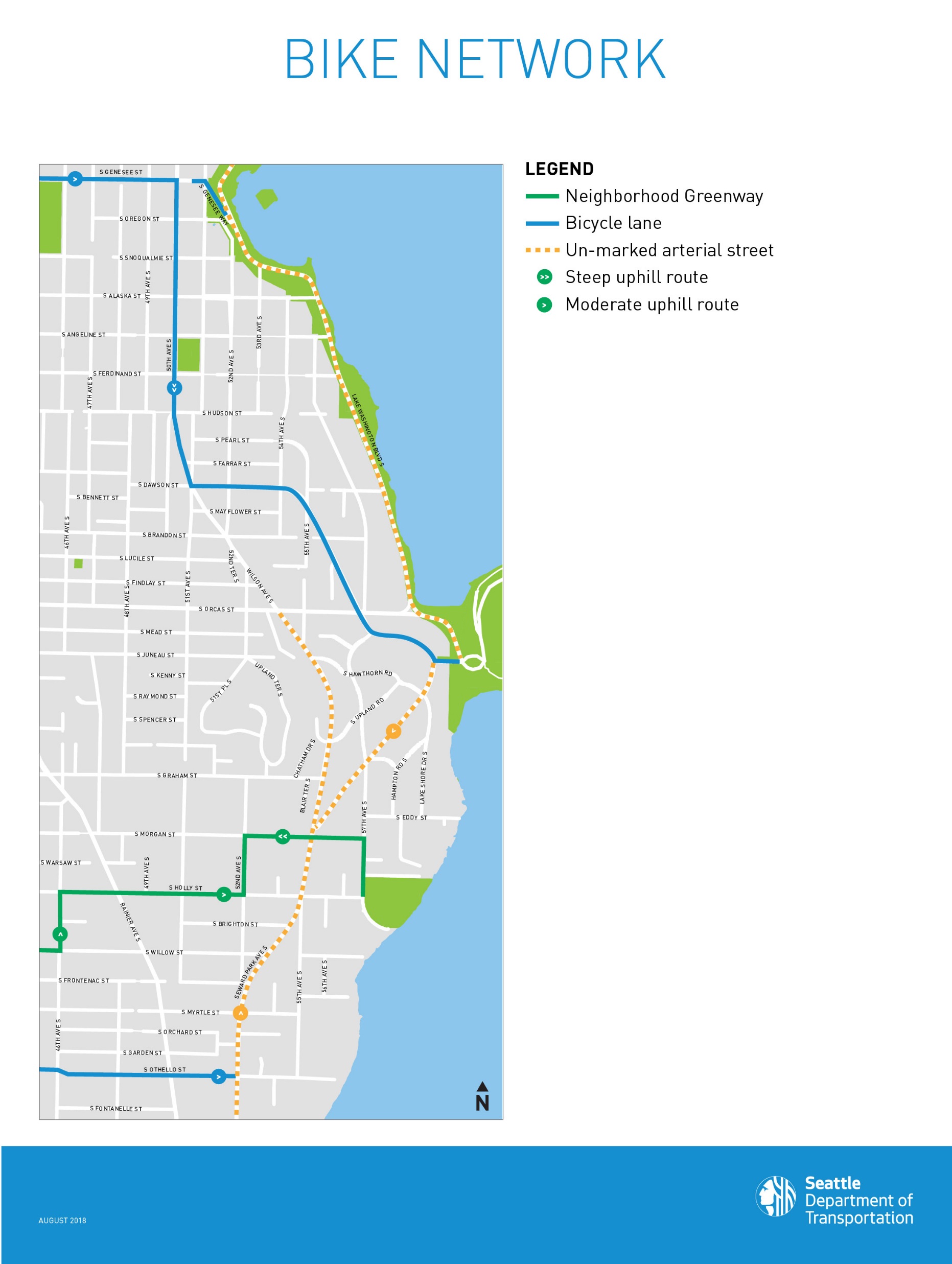 What we’ve heard
Why does Wilson Ave S need a bike lane?

South end destinations such as restaurants, cafes, and shops
Most direct route from Rainier Beach to Columbia City
The Bike Master Plan was adopted in 2014 by the City Council and signed by the Mayor
City goal of quadrupling bike ridership 
More people biking gets us closer to our traffic safety, congestion, economic, personal health, and sustainability goals
5
What we’ve heard

Parking consolidation
Access concerns
Property damage
Steep driveways
New pedestrian crossings
What we’re doing

Redistributing parking
Offering short-term parking to encourage turn-over
Took pedestrian counts and will take counts again within 3 months of project completion
6
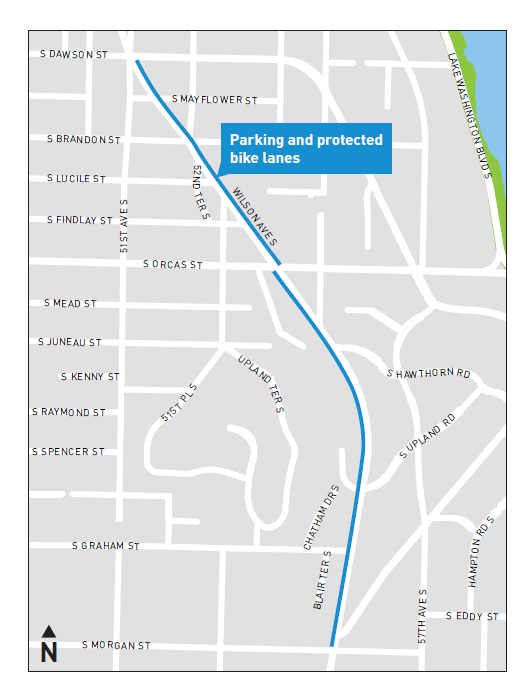 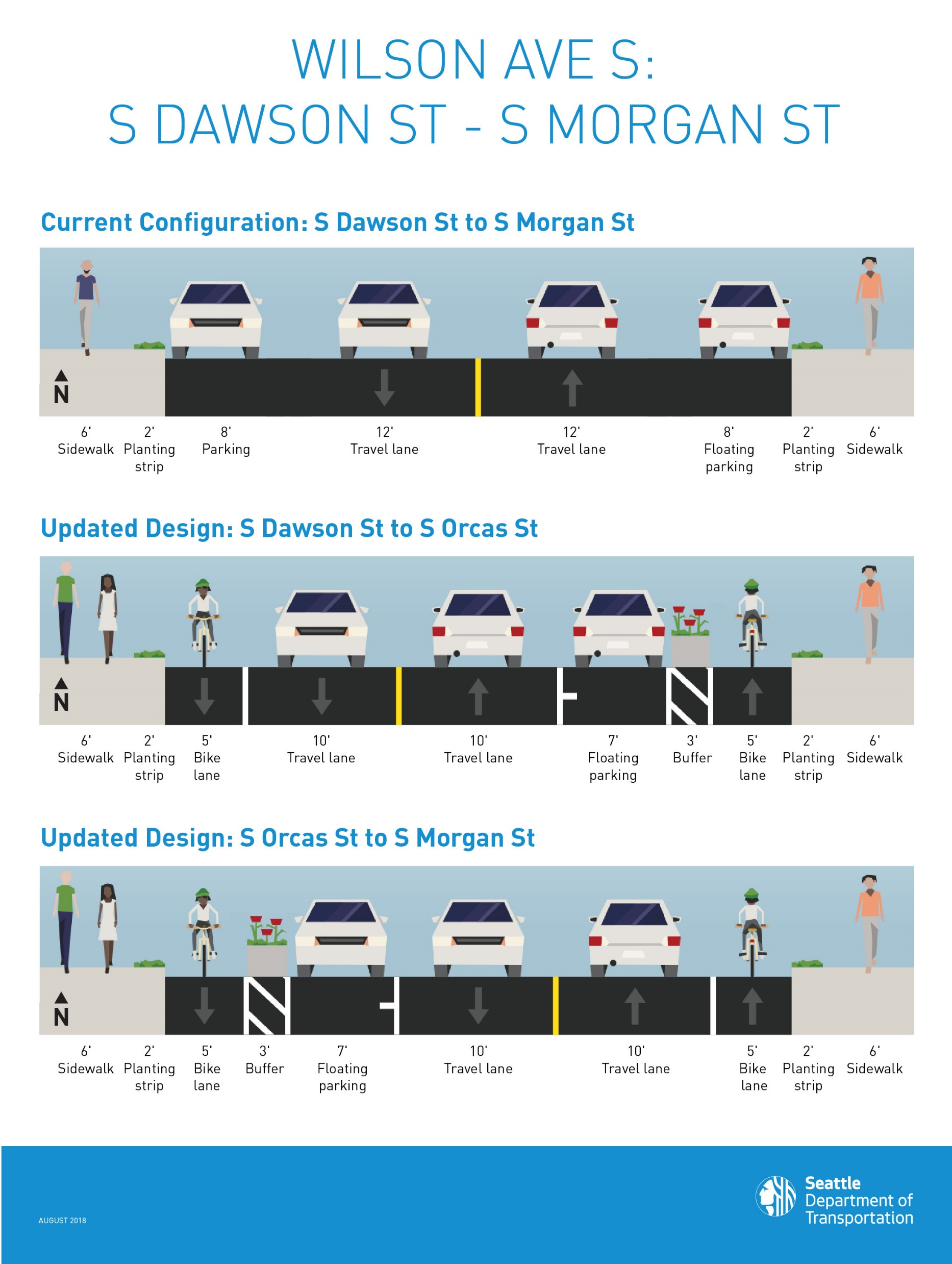 7
Questions and Answers
Thank you!
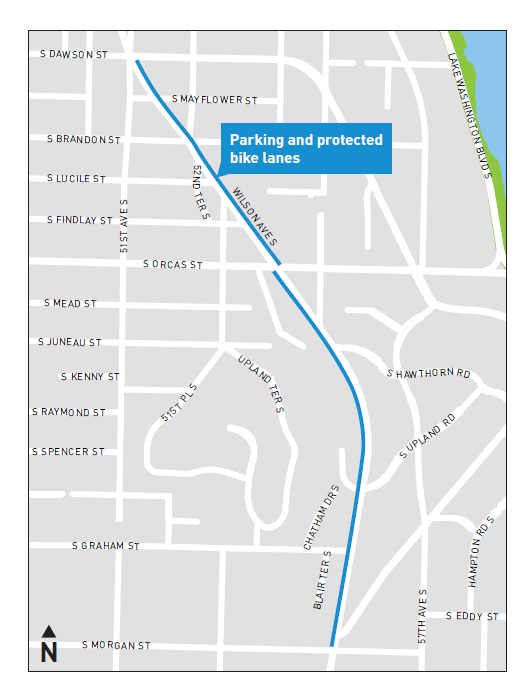 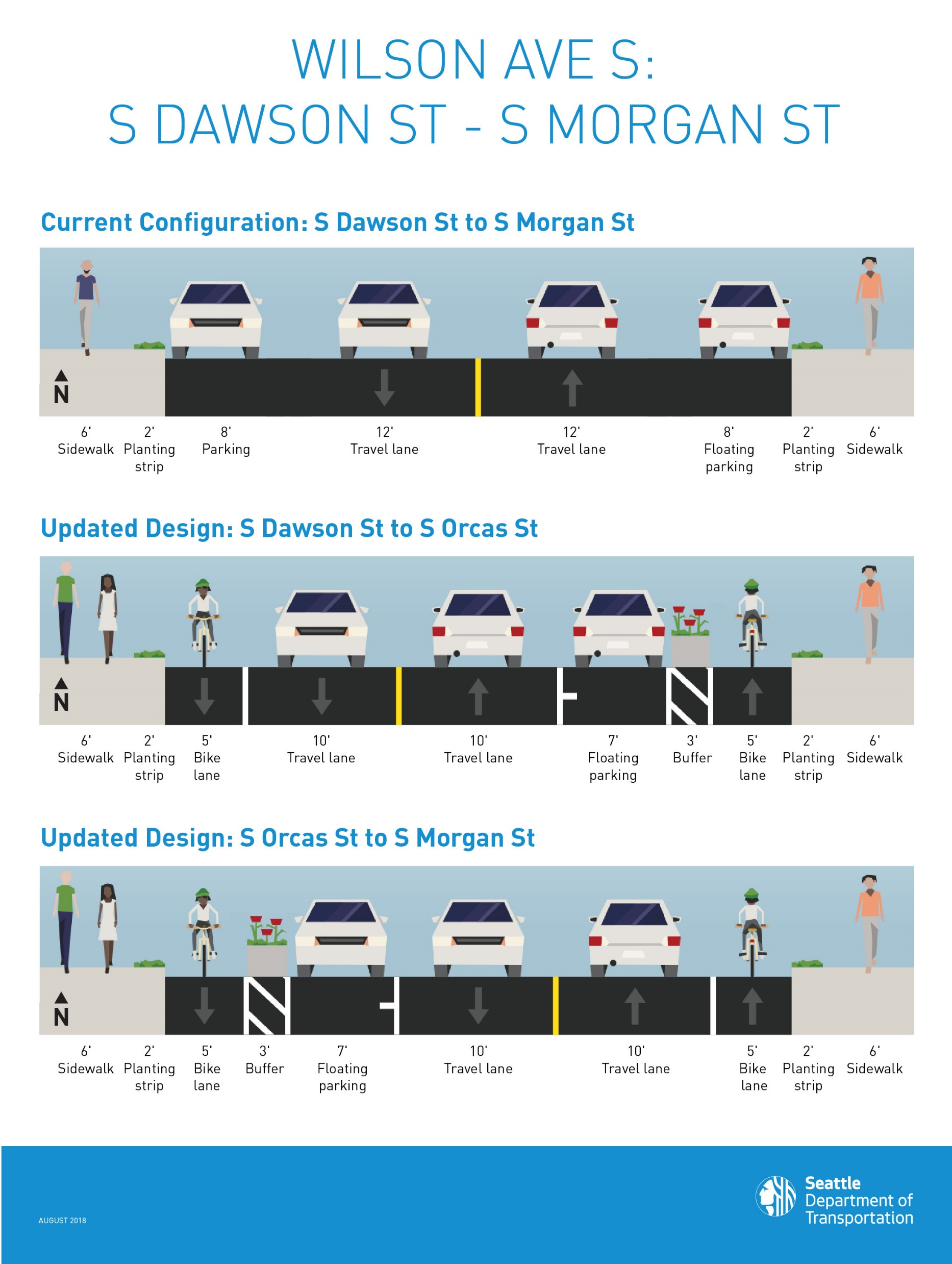 Contact us!
Voicemail: 206-256-5232
Email: DOT_WilsonAve@Seattle.gov
Web: www.seattle.gov/transportation/pave_WilsonAve.htm